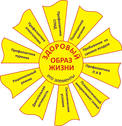 Здоровый образ жизни
Светлакова Светлана Ивановна
группа Э/Т-11
План:
Что такое здоровый образ жизни?
Почему люди пьют и курят?
Влияние табачного дыма на кровь, мозг и лёгкие.
Курение – причина хронического бронхита.
Когда вы бросите курить…
Заключение.
Здоровый образ жизни включает в себя следующие основные элементы:
плодотворный труд 
рациональный режим труда и отдыха искоренение вредных привычек
 оптимальный двигательный режим
личную гигиену
закаливание
рациональное питание и т.п.
Причина тяги человека к алкоголю и табаку лежит в его эйфорическом  действии. Человек, выпив, чувствует себя более Ученные считают, что чаще всего впадают в зависимость от алкоголя и табакокурение недостаточно организованные личности.
Никотин действует на кровь так же, как и алкоголь, только тромбы поменьше - до 100 штук эритроцитов, но никотин через 10 минут после того, как человек закурил, вызывает стойкое сужение кровеносных сосудов, которое длится около часа. И так же проис­ходит отсекание мелких сосудов и капилляров, так же страдает память.
В области дыхательных путей большого сечения развивается кашель и активизируется выделение мокроты. Малые дыхательные пути воспаляются и сужаются. Длительное воздействие дыма оказывает повреждающее действие на реснички эпителия и затрудняет их нормальное функционирование.
Очень часто курение ведет к развитию хронического бронхита, сопровождающегося постоянным кашлем и неприятным запахом изо рта. В результате хронического воспаления бронхи расширяются, образуются бронхоэктазы с тяжёлыми последствиями - пневмосклерозом, эмфиземой легких, с так называемым легочным сердцем, ведущему к недостаточности кровообращения. Это и определяет внешний вид заяд
.
Курение и употребление алкогольных напитков сильнейшим образом подрывает здоровье человека. Каждому необходимо это как можно глубже понять и осознать. Никто не должен доб­ровольно разрушать свой организм.
Утверждение здорового образа жизни - важная общегосударст­венная задача. Всеми силами способствовать ее решению - долг всех людей, каждого жителя нашей страны.
Спасибо за внимание!